«Формирование математической грамотности 
в начальной школе»
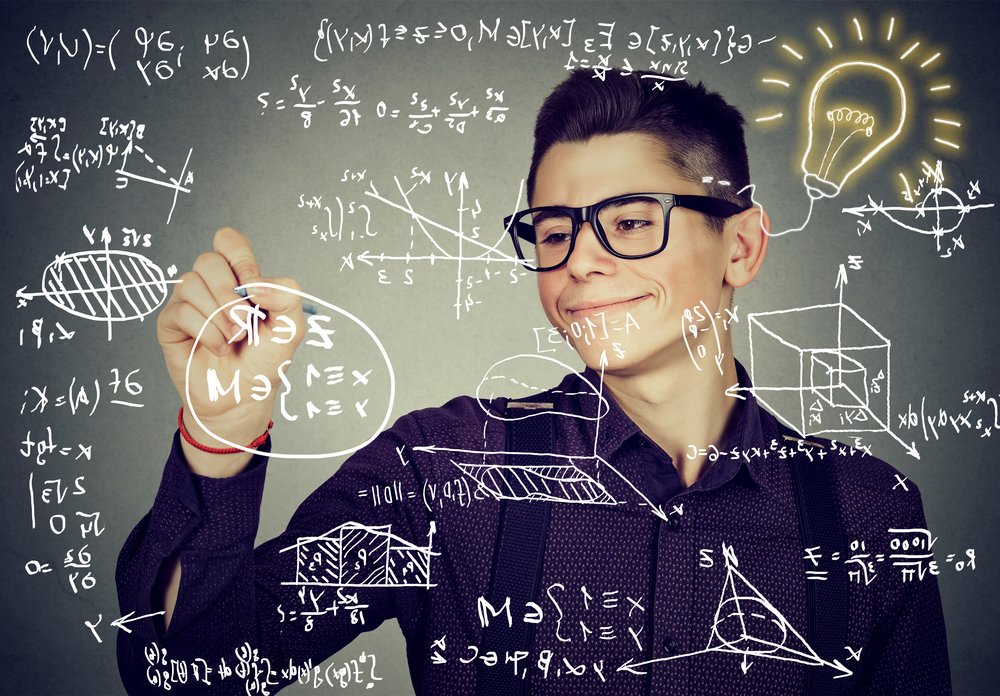 Ирина Алексеевна Кокорева

учитель начальных классов
МОУ «Мятлевская СОШ им. А.Ф. Иванова».
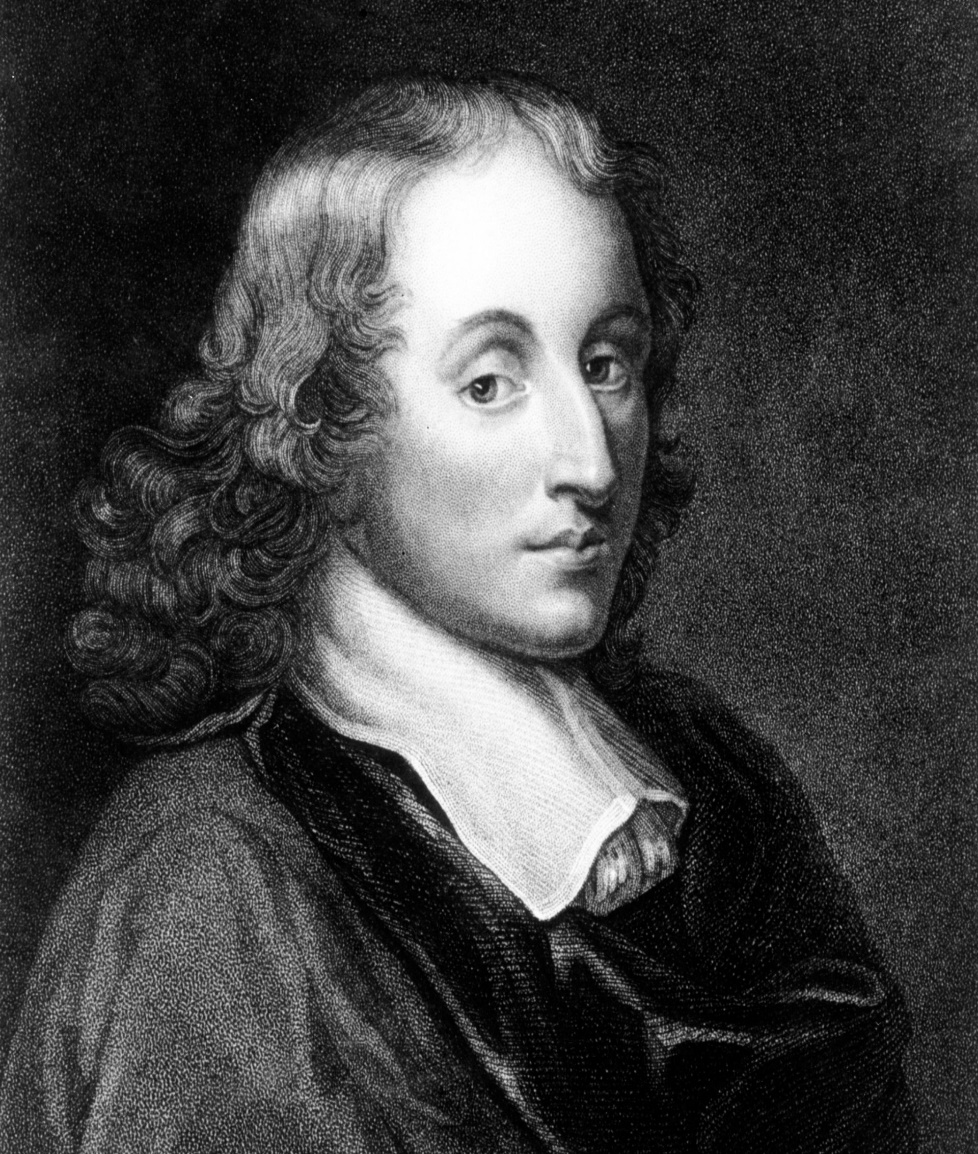 “Предмет математики настолько серьёзен,
Что полезно не упускать случаевДелать его немного занимательным”. 
Б. Паскаль, французский учёный
Математическая грамотность
– это способность применять знания по математике в необходимом контексте, будь то физические, экономические и бытовые задачи.
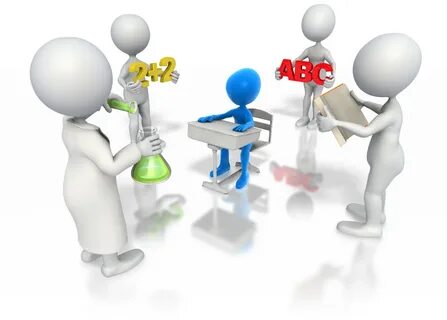 Игра «Опрокинутые слова»
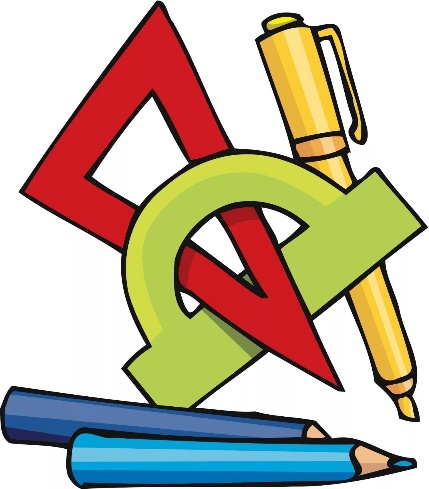 УМАСМ – СУММА
КРАТВАД – КВАДРАТ
 ГОУЛ – УГОЛ 
РЕЗОКОТ – ОТРЕЗОК
«Терминологическая викторина»
Часть прямой, но это не луч. (отрезок)
В четырехугольнике их 4. (угла)
Результат вычитания. (разность)
Единица измерения длины, равная 10 см (дециметр)
Вычислительное устройство, которым нельзя пользоваться ученикам на уроках математики (калькулятор)
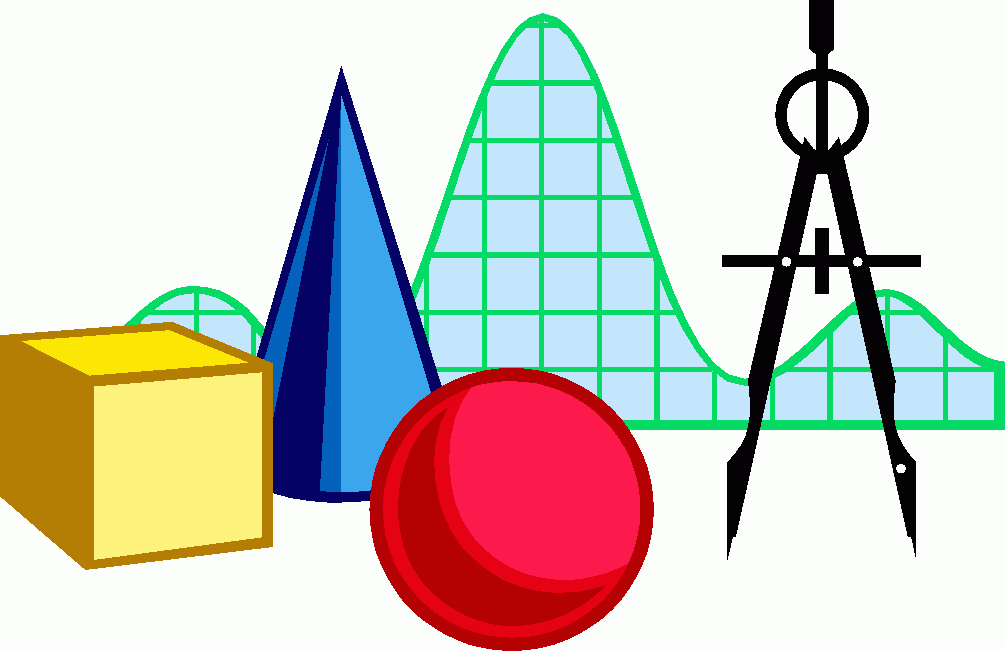 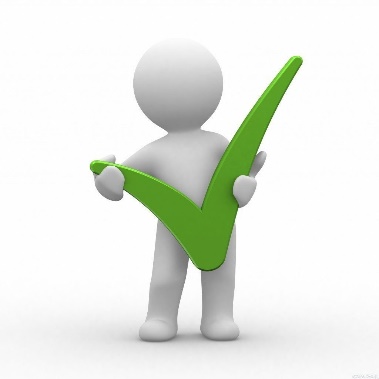 Игра «Да – нет»
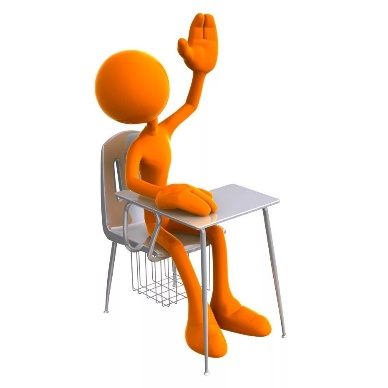 .
Игра «Поход в магазин»
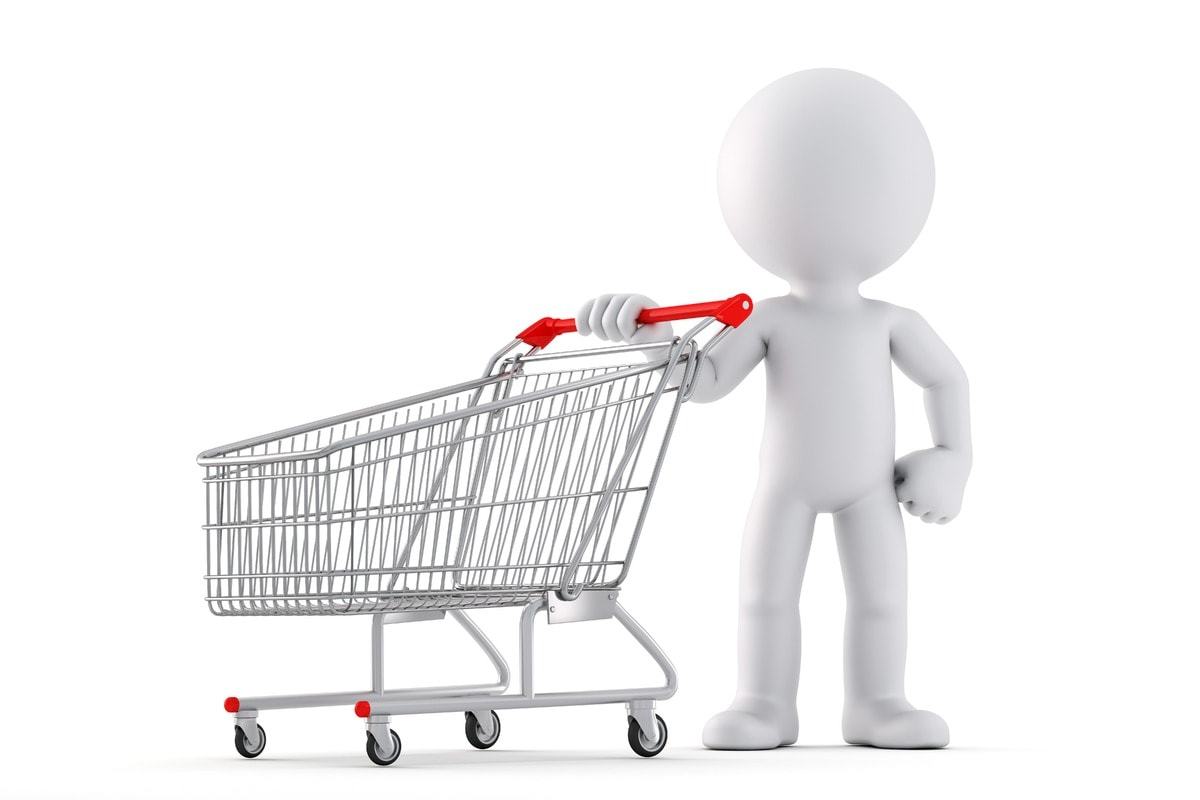 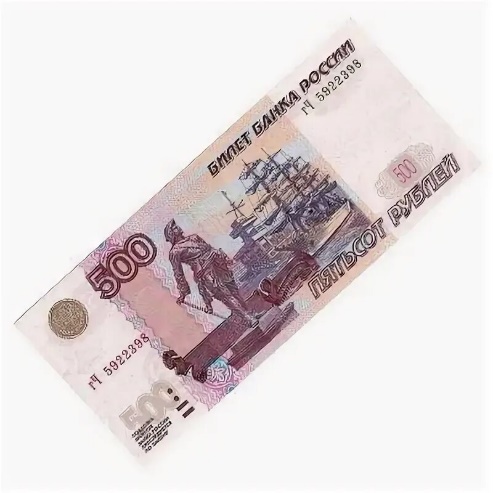 Нестандартные задачи
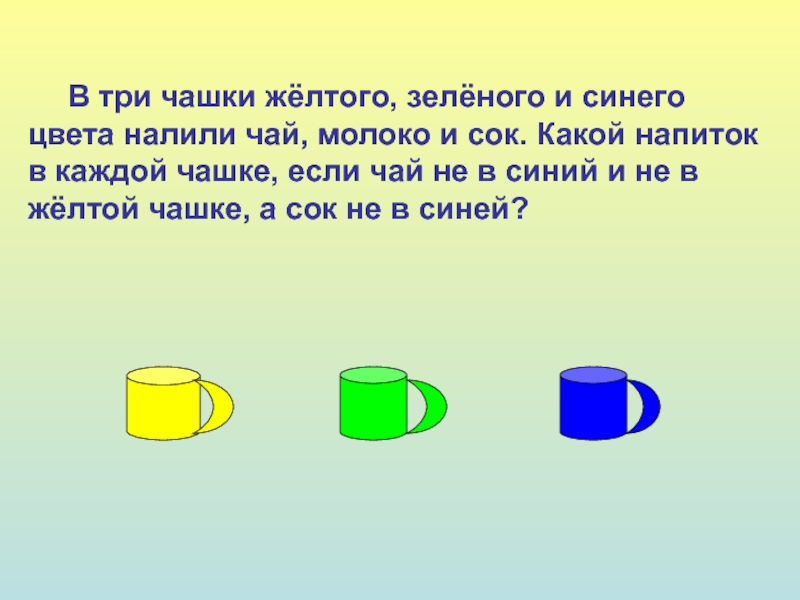 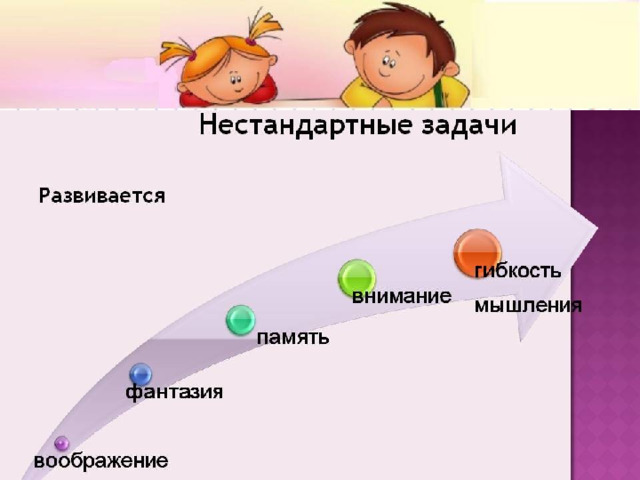 Вывод
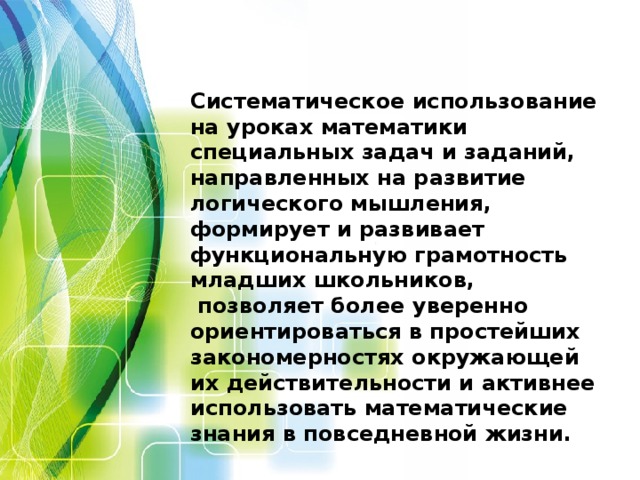